Conflicts & Disasters: How to Eliminate Hunger and Malnutrition in Difficult Times
Hilal Elver
UN Special Rapporteur on Right to Food
From 777m. to 815mil.11% increase of hunger1,5 m. children risk of death
Global cereal production historically high
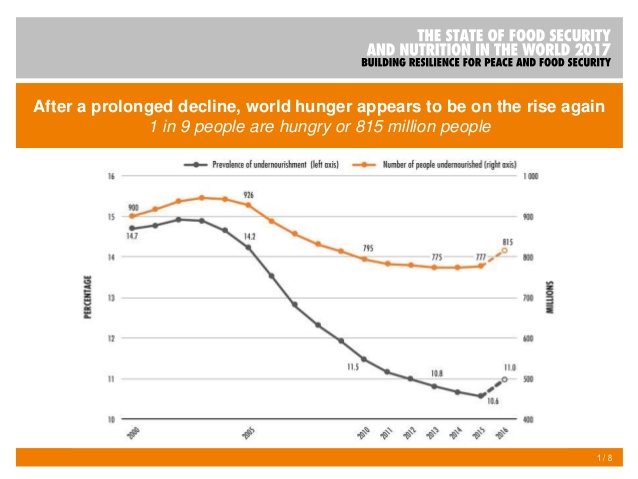 State of Food Security Reports: FAO
Climate Change
Conflict
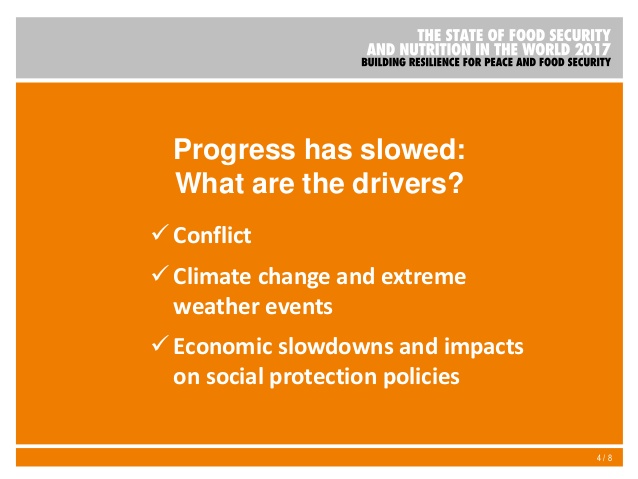 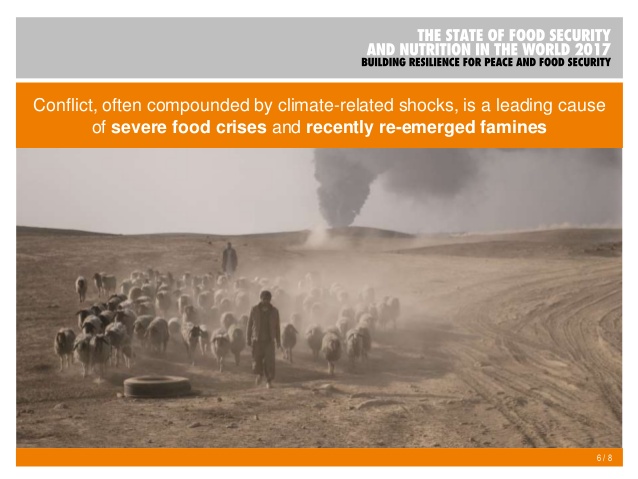 30 m. in North East Nigeria, South Sudan, Somalia, Yemen suffer from imminent famine
[Speaker Notes: 10 March 2017 UN declared famine.
 South Sudan. 5.5 million are severe food insecure. 
North East Nigeria 5 m. 
Somalia 6.7 m.]
Malnutrition(Hidden hunger)
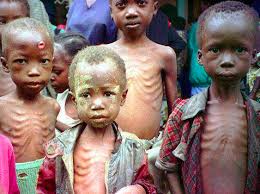 2 billion suffer from undernutrition, and micronutrient deficiency
1.9 billion are overweight and obese;
5 to 6 million children die every year from malnutrition and related diseases;
161 million under 5 stunted ( 51 mil), & wasted ( 42 mil);
[Speaker Notes: 45% in Pakistan underfed, chronically malnourished, 11% Acutely malnourished (UNESCO report) 
1 in every 14 dies before age of 1. 
1 in 11 under 5. 
6.7 million out of school, 55% are girls.]
Yemen: War & Famine
[Speaker Notes: Some 17 million Yemenis — 60 per cent of the population — are food insecure, while 7 million are at risk of famine and acute food insecurity.
Kolera outbreak]
Syria: 13 Million needs food, water, medicine
[Speaker Notes: Beyond these four particularly serious situations, some 70 million people in 45 countries currently require emergency food assistance, an increase of 40 per cent from 2015.2 Most of these countries are suffering from protracted crises or are in post-conflict situations.]
Deliberate famine is crimes against humanity: Rohingya
Hunger + War =Migration Europe’s biggest problem
Misery for refugee women& girls on Greek islands
[Speaker Notes: Government Downplays Sexual Violence Risks in Migrant Hotspots]
Winter conditions bring starvation and sickness
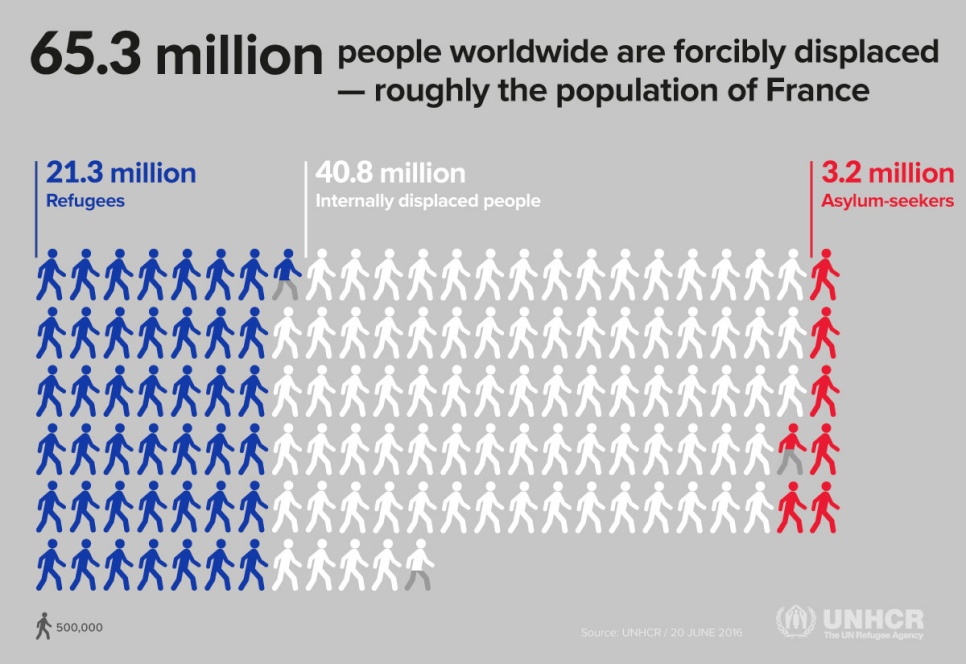 Extreme Weather Events: Drought & Flood
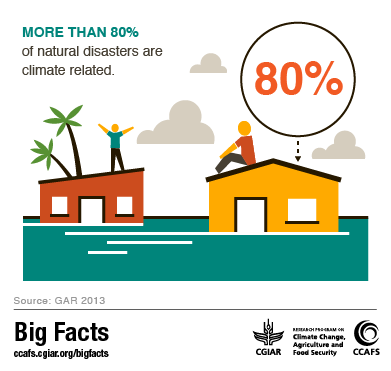 Women and children are the most vulnerable
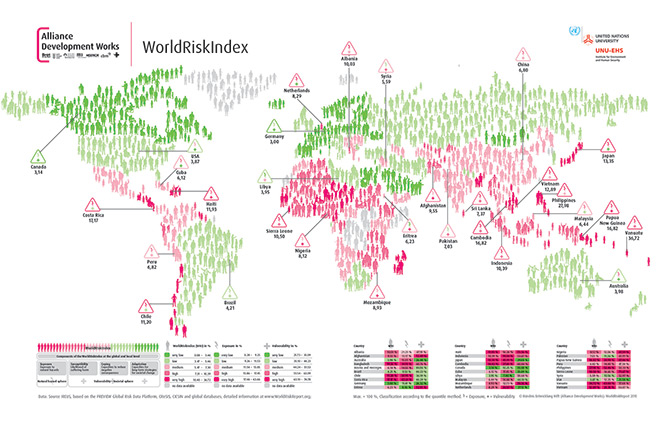 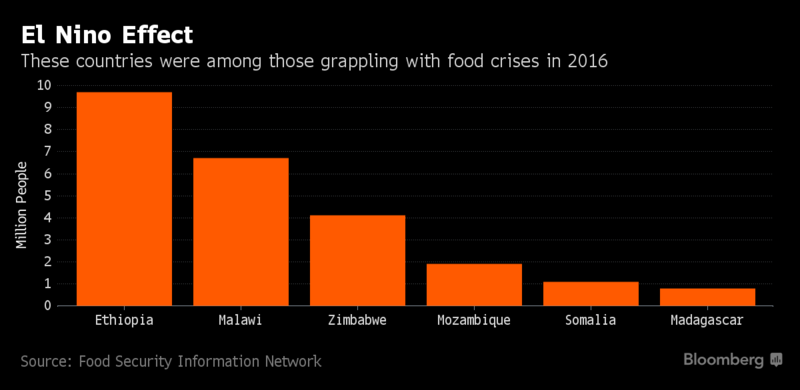 [Speaker Notes: Number of people facing food insecurity rose 35% last year.  Hunger expected to worsen in locations Yemen and Nigeria, as staple food prices have risen to a record high.]
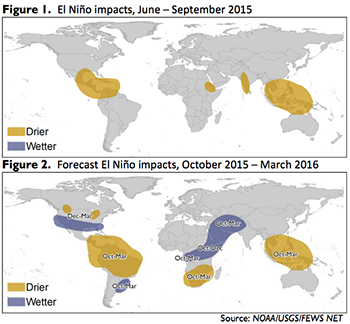 Texas: Hurricane Harvey
Florida: Hurricane Irma
Puerto Rico: Hurricane Irma, then Maria
80 % infrastructure gone
January 9, 2018 CA. Highway 101
January 21. 2018CA. Highway 101
Legal Structure: State obligation& International responsibility
International Human Rights Law: War and peace time; (UDHCR, CESCR)  
International Humanitarian Law: War time
International Criminal Law; Individual Responsibility ( Rome Statute of the ICC) 
International Disaster Law: 
Climate Change Law ( UNFCCC): Green Fund
Food Aid Convention: FAC 2012
Emergency Food Aid & Food Assistance
Overseas Development Assistance (ODA)
[Speaker Notes: 50% of food aid comes from the USA.]
Foreign Aid: Percentage of GNI
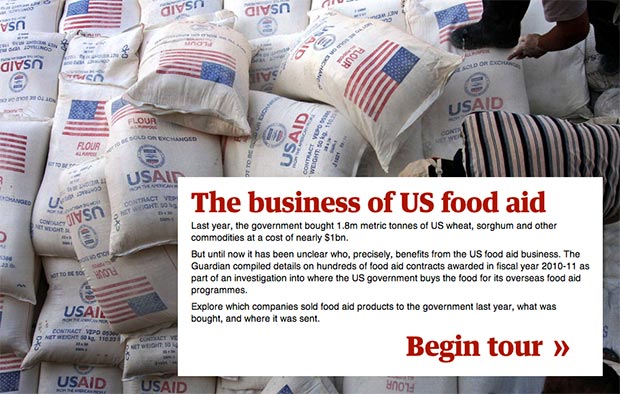 [Speaker Notes: 1 billion US$ was spend  US in kind food aid wheat, sorgum.  ( Data: Guardian, 18 July, 2012)]
How food aid goes?Food aid or corporate welfare?
Reforming humanitarianism
From charity and voluntarism to legal obligation
Coordination: States, IO, NGOs, Private Sector
Human rights approach;
Accountability for all; 
More flexible, less earmarked;
Greater local ownership;
Solving funding gap: Innovative solution
Reform of the food assistance
Convergence of emergency with development: than includes pre., during and post disaster remedies ( infrastructure investment);
Holistic approach: Climate justice, migration and other global problems;
Right to food is collective rights as well as individual
Introduce food sovereignty instead of industrial agriculture
Strong gender perspective as they are the agent of change
Gender equality: A global issue; Gender gap is widening
CEDAW General Recommendation #34 on rural women
Rural  Women: 25%, 60-70% are farmers, 43% agric. labors
[Speaker Notes: if women had the same access to resources as male farmers, they could lift 100-150 million people out of hunger.


CLIMATA POLICIES: Gender disaggregated data.]
If women access to resources…100-150 m. will not be hungry
[Speaker Notes: . if women had the same access to resources as male farmers, they could lift 100-150 million people out of hunger.]
Legal Barriers
Access to market: Do they have time?Waged v. contractual farming
[Speaker Notes: Waged versus contractual farming: 450 million waged workers, 20-30% are women, 30 % are in fishing sector]
Female Food chain workers: 43% ag. workers, in LDC 79%; 2/3 livestock keepers
[Speaker Notes: 43% of agricultural worker
2/3 of the world’s 600,000 poor livestock keepers
Least developed countries 79% women are in agriculture]
Occupational Segregation
Unpaid jobs: Care
Women participation to work force 40% as opposed to 70%;
Women earn 24 % less then men;
Less paid jobs, seasonal, part time jobs for women;
Male farmworkers make an estimated $16,250 a year and female ones $11,250 a year in the US.
Economic Barriers: Gender gap
Trade liberalization: Big scale industrial agriculture excludes women;
Mono-cropping;
Land grabbing;
Cash crops v. local production;
Access to credit; 
Agro-biotechnology ( Seed- GE);
Female Farmworkers and sexual violence
[Speaker Notes: Cultivating Fear, Human Rights Watch 2012
Male farmworkers make an estimated $16,250 a year and female ones $11,250 a year.]
Pesticide Exposure: biggest victim women and children